A Royal Invitation
Psalm 100:1-5
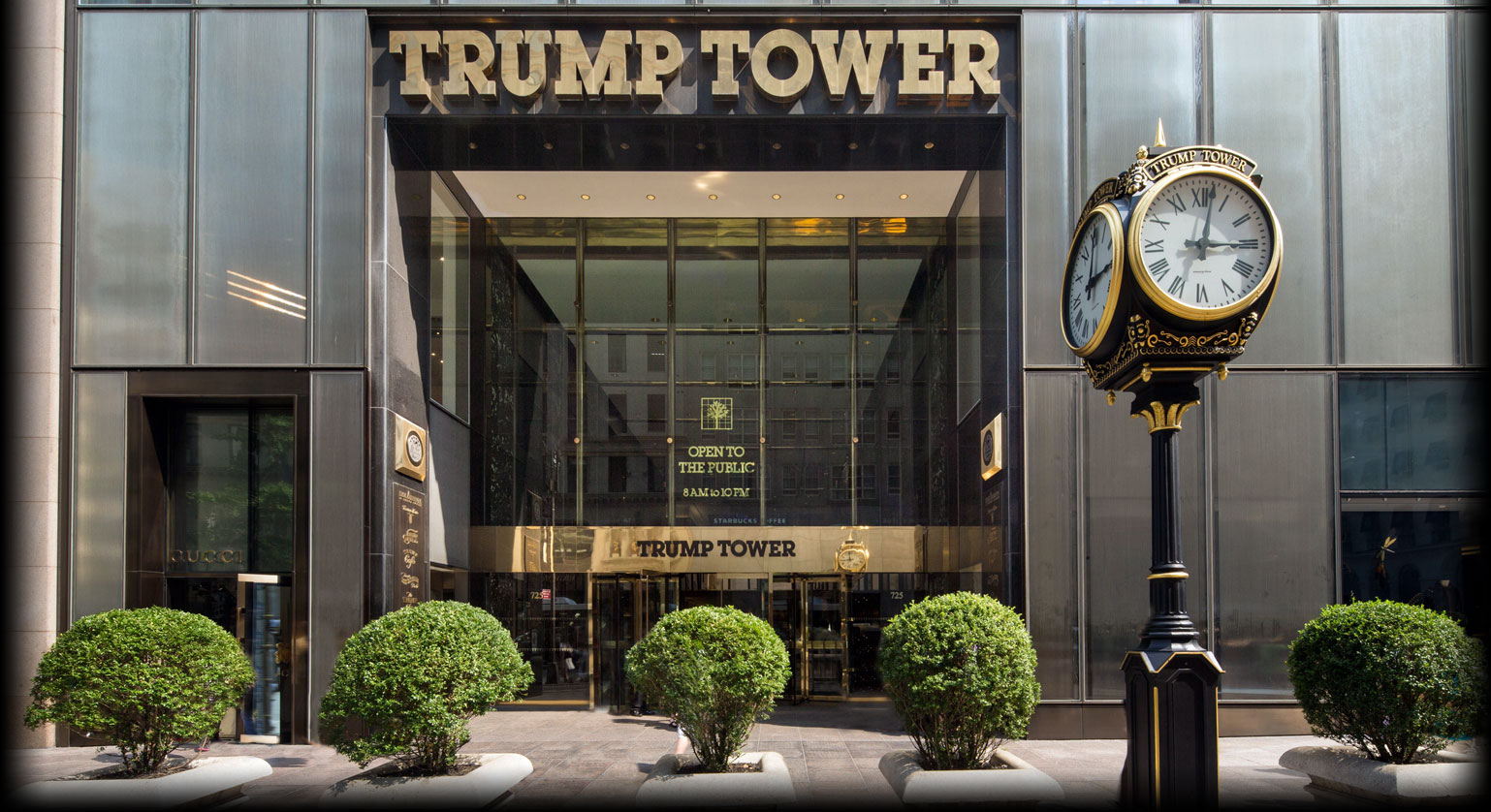 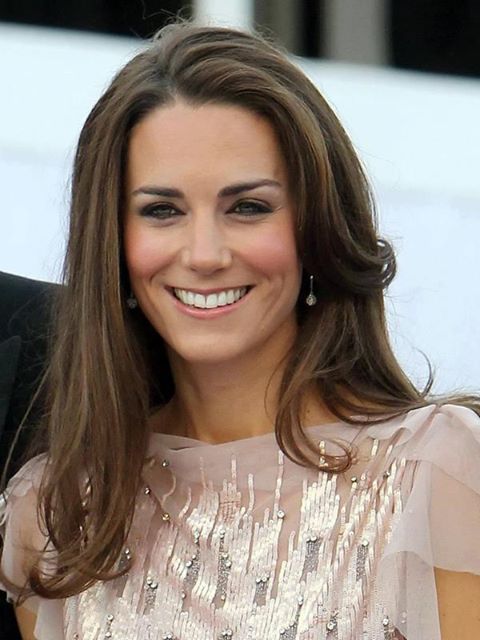 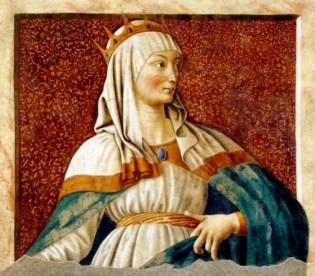 Esther 4:11
11. “All the king’s servants and the people of the king’s provinces know that any man or woman who goes into the inner court of the king, who has not been called, he has but one law:
Esther 4:11
put all to death, except the one to whom the king holds out the golden scepter, that he may live. Yet I myself have not been called to go in to the king these thirty days.”
Psalm 100:1-2
1. Make a joyful shout to the Lord, all you lands!
Psalm 100:1-2
2. Serve the Lord with gladness; Come before His presence with singing.
We are called to worship 
God PASSIONATELY.
We are called to worship 
God with GLADNESS.
We are called to worship 
God with SINGING.
Job 38:7
7. When the morning stars sang together, and all the sons of God shouted for joy?
Psalm 100:3
3. Know that the Lord, He is God; It is He who has made us, and not we ourselves; We are His people and the sheep of His pasture.
We are called to worship 
God with HUMILITY.
Psalm 100:4
4. Enter into His gates with thanksgiving, and into His courts with praise. Be thankful to Him, and bless His name.
We are called to worship 
in His PRESENCE.
We are called to worship 
God with GRATITUDE.
Psalm 100:5
5. For the Lord is good; His mercy is everlasting, and His truth endures to all generations.
We are called to worship 
God with CONFIDENCE in Him.
We are called to worship 
so we will be in TUNE with God.
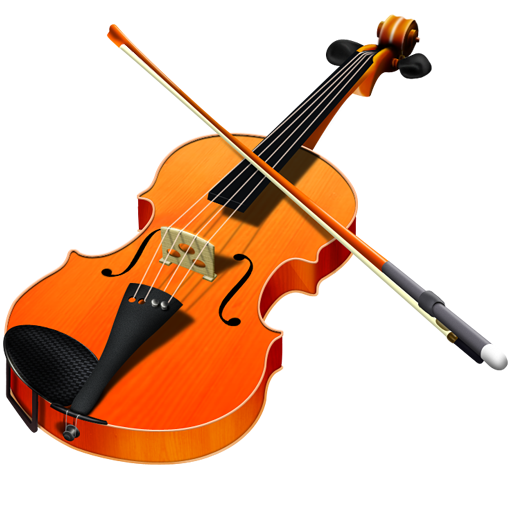 A Royal Invitation
Psalm 100:1-5